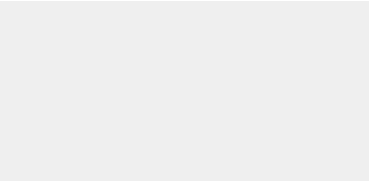 Alexandre LEVASSEURE
Job title
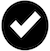 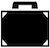 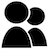